MAYA
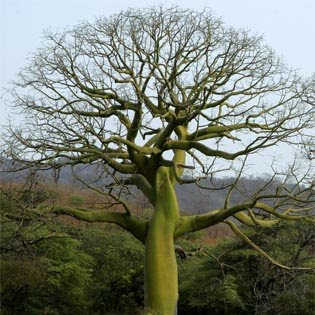 AZTEC
INCAS